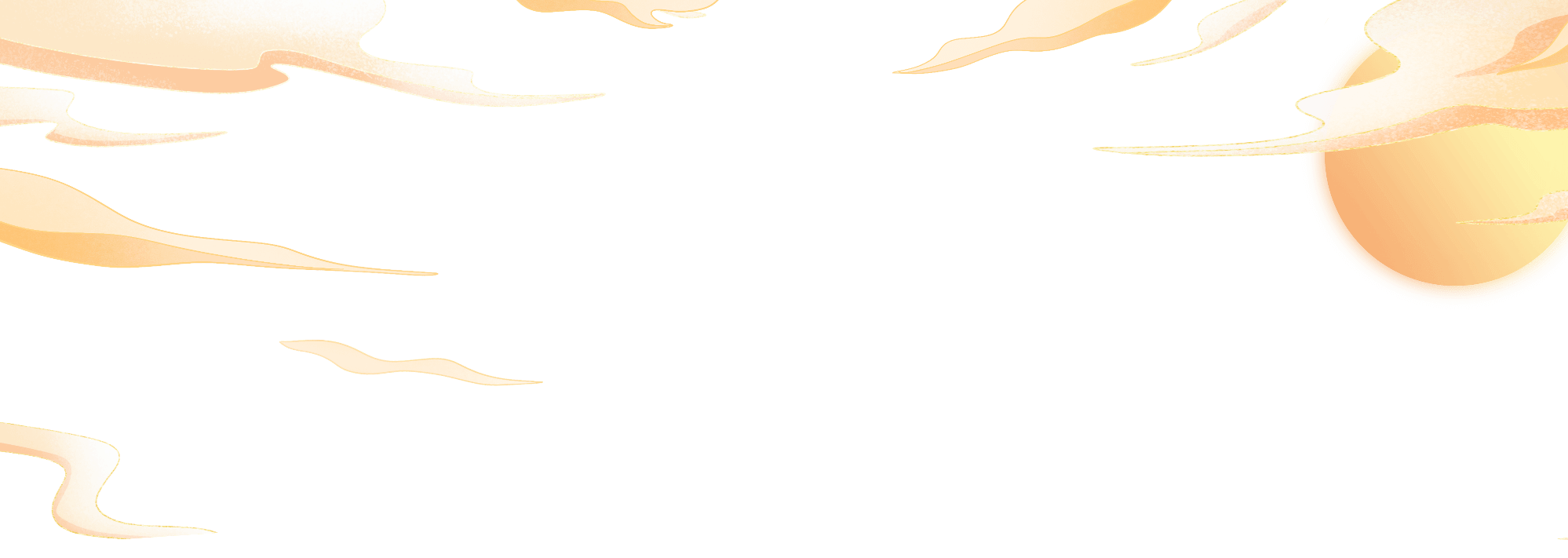 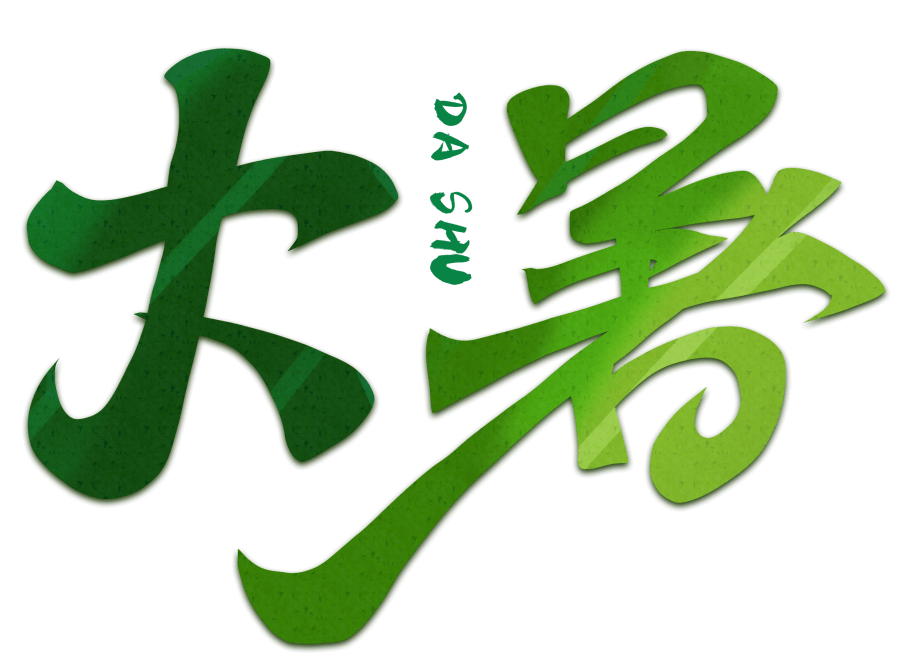 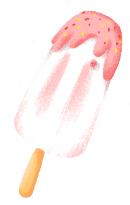 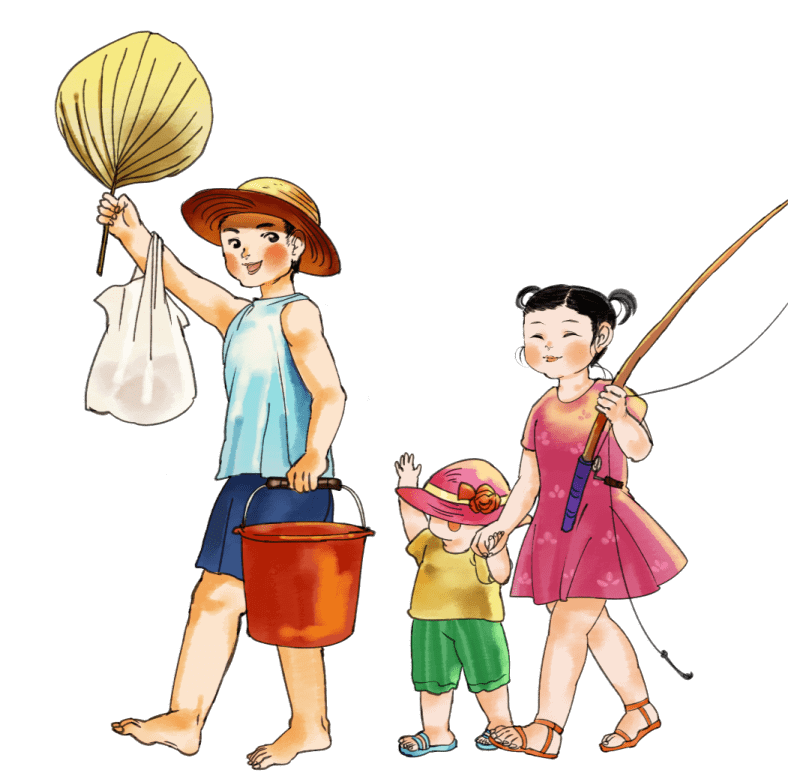 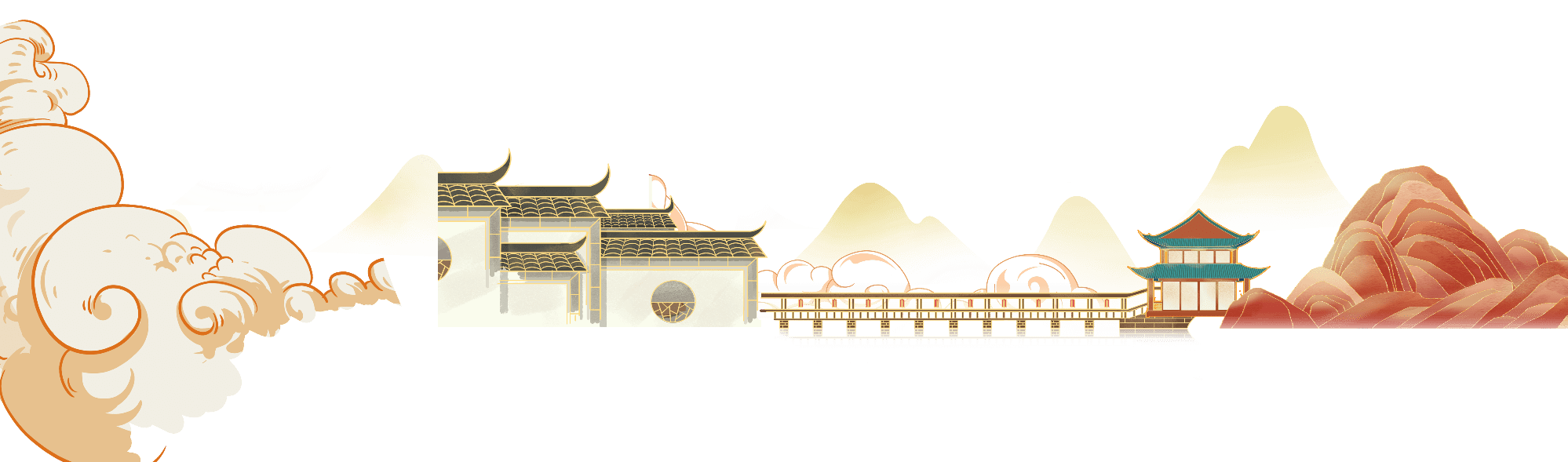 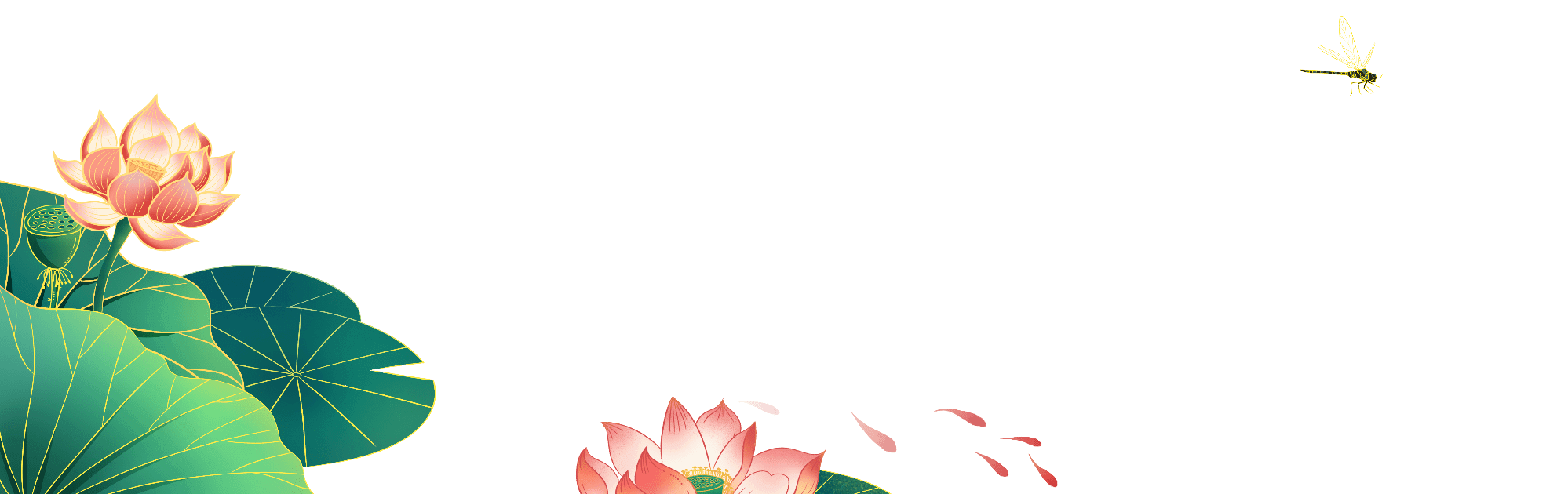 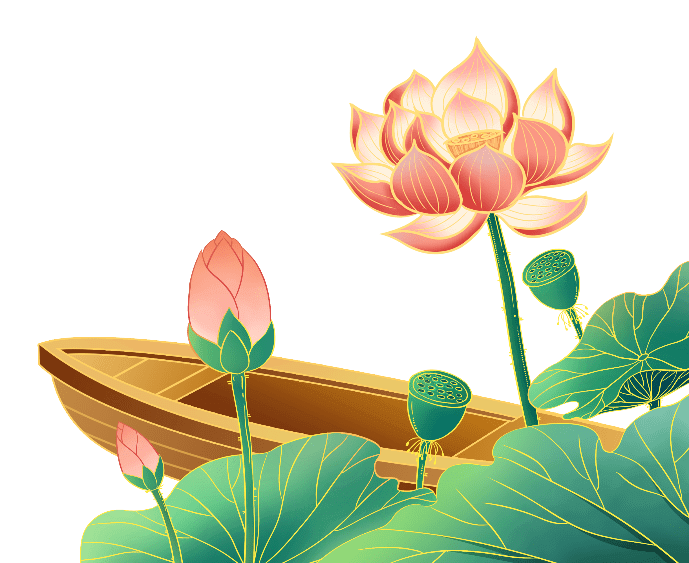 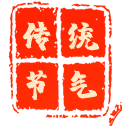 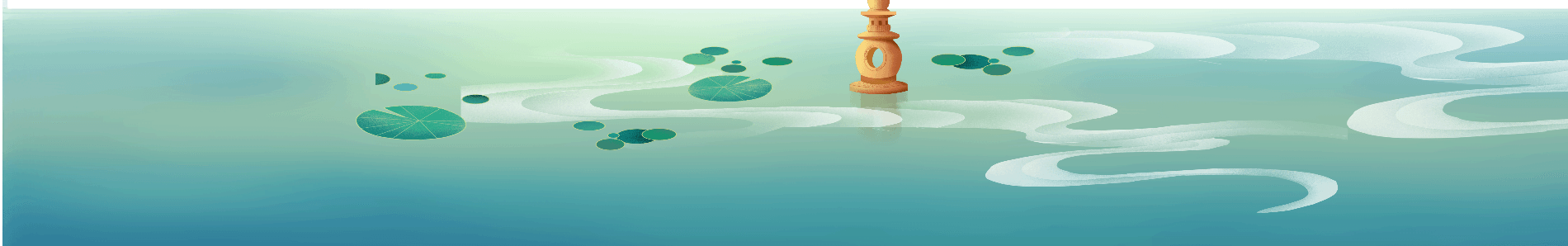 目录
CONTENTS
jié
qì
yóu
lái
xí
sú
huó
dòng
节气由来
习俗活动
qì
hòu
tè
zhēng
jié
qì
yǎng
shēng
气候特征
节气养生
章节壹
jié
qì
yóu
lái
节气由来
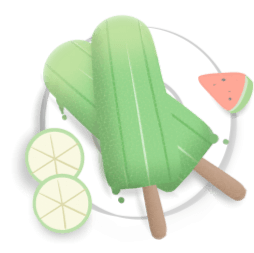 https://www.ypppt.com/
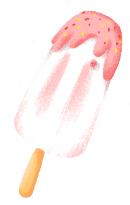 请在此处添加具体内容，文字尽量言简意赅，简单说明即可，不必过于繁琐。请在此处添加具体内容。
jié
qì
yóu
lái
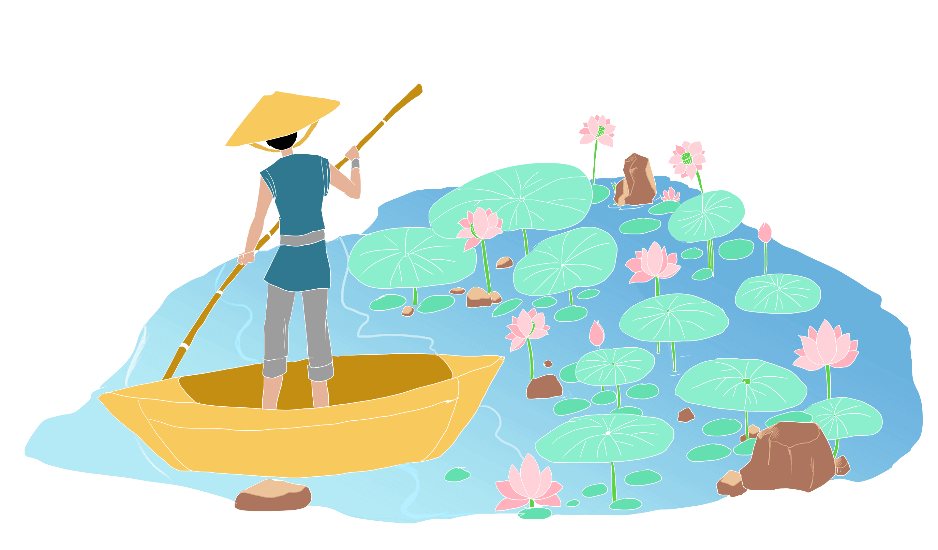 节气由来
请在此处添加具体内容，文字尽量言简意赅，简单说明即可，不必过于繁琐。请在此处添加具体内容。
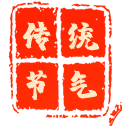 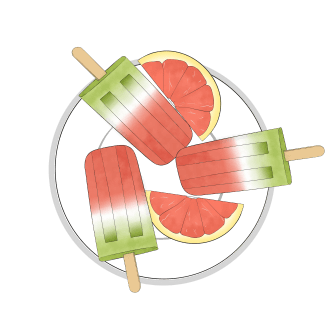 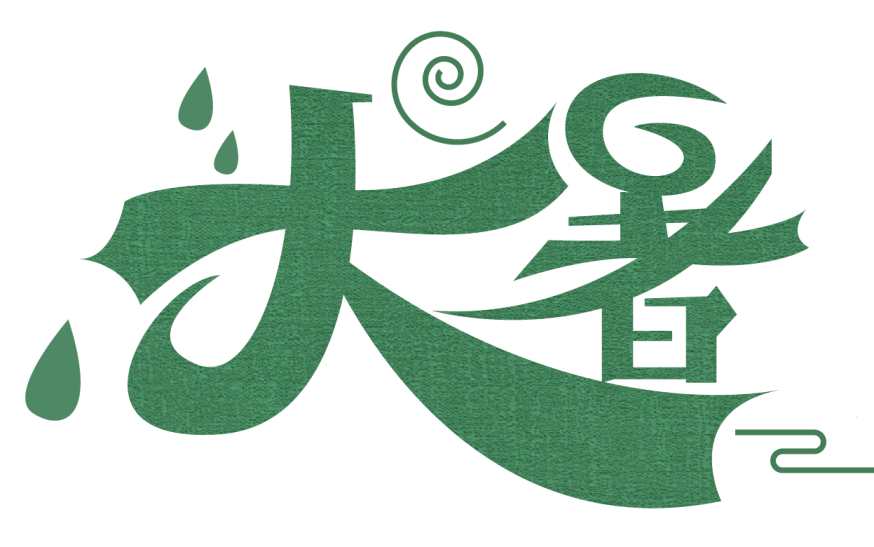 jié
qì
yóu
lái
节气由来
添加内容
请在此处添加具体内容，文字尽量言简意赅，简单说明即可，不必过于繁琐，请在此处添加具体内容。
请在此处添加具体内容，文字尽量言简意赅，简单说明即可，不必过于繁琐。
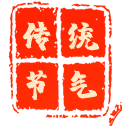 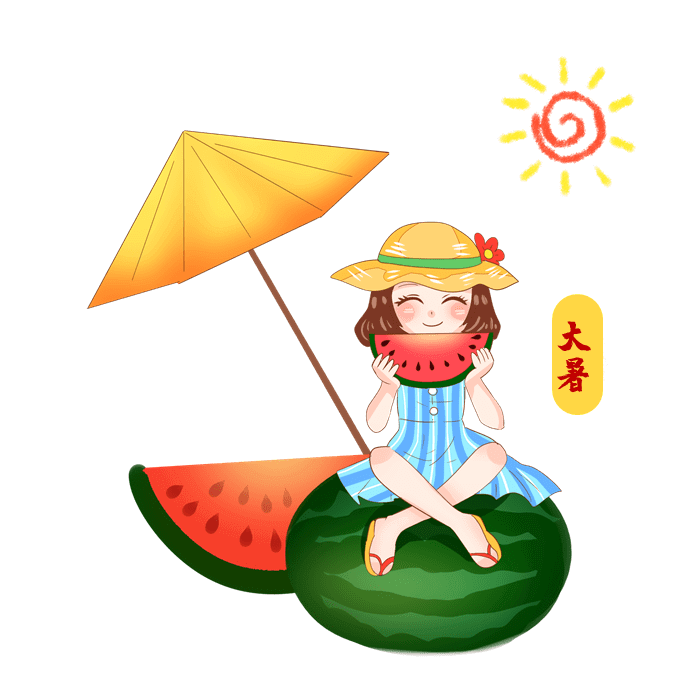 请在此处添加具体内容，文字尽量言简意赅，简单说明即可，不必过于繁琐。请在此处添加具体内容。
添加内容
jié
qì
yóu
lái
节气由来
请在此处添加具体内容，文字尽量言简意赅，简单说明即可，不必过于繁琐。
请在此处添加具体内容，文字尽量言简意赅，简单说明即可，不必过于繁琐。
01
02
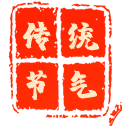 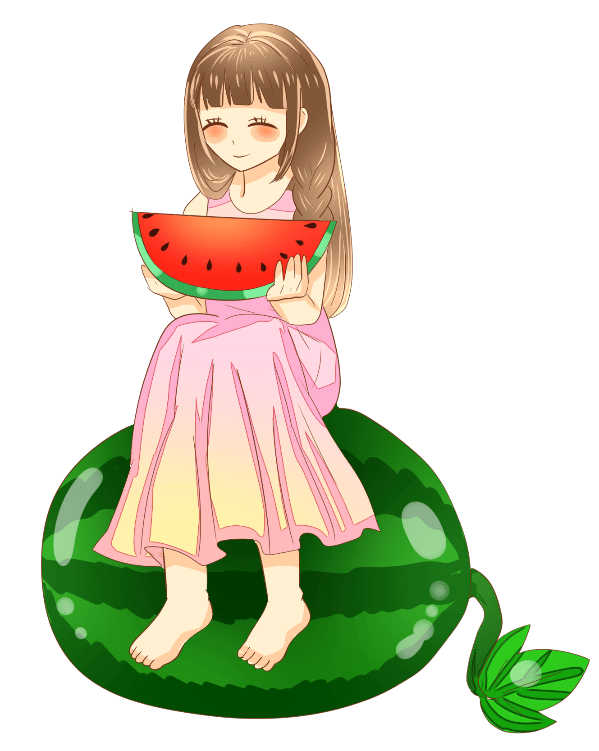 壹
贰
jié
qì
yóu
lái
节气由来
添加内容
请在此处添加具体内容，文字尽量言简意赅，简单说明即可，不必过于繁琐，请在此处添加具体内容。
请在此处添加具体内容，文字尽量言简意赅，简单说明即可，不必过于繁琐，请在此处添加具体内容。
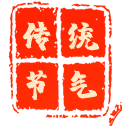 节日PPT模板 http://www.ypppt.com/jieri/
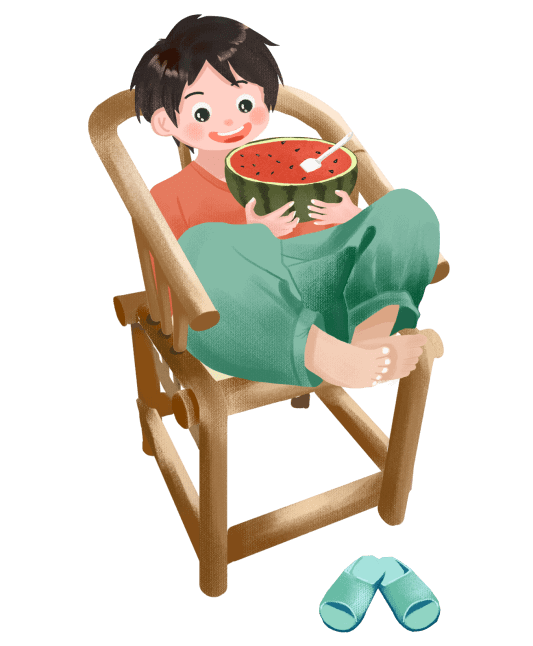 jié
qì
yóu
lái
添加内容
请在此处添加具体内容，文字尽量言简意赅，简单说明即可，不必过于繁琐。请在此处添加具体内容。
节气由来
请在此处添加具体内容，文字尽量言简意赅，简单说明即可，不必过于繁琐，请在此处添加具体内容。
请在此处添加具体内容，文字尽量言简意赅，简单说明即可，不必过于繁琐。
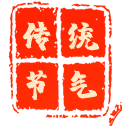 章节贰
xí
sú
huó
dòng
习俗活动
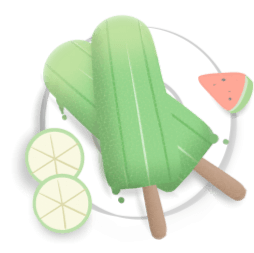 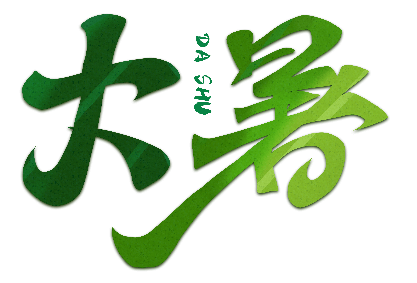 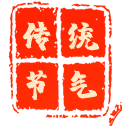 xí
sú
huó
dòng
请在此处添加具体内容，文字尽量言简意赅，简单说明即可，不必过于繁琐，请在此处添加具体内容。
习俗活动
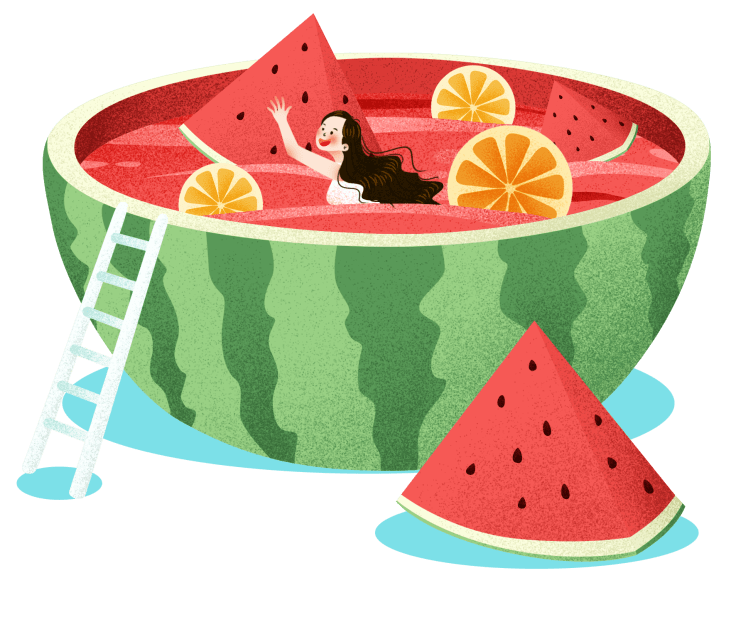 A
75%
B
91%
C
64%
D
84%
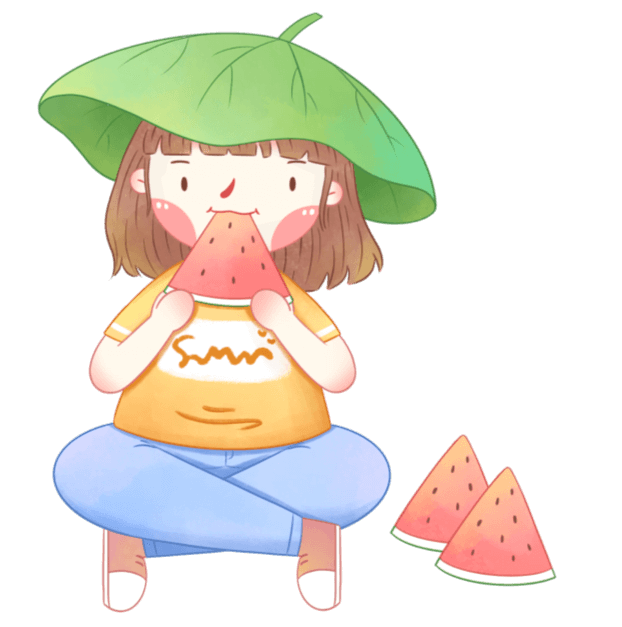 xí
sú
huó
dòng
请在此处添加具体内容，文字尽量言简意赅，简单说明即可，不必过于繁琐，请在此处添加具体内容。
请在此处添加具体内容，文字尽量言简意赅，简单说明即可，不必过于繁琐，请在此处添加具体内容。
请在此处添加具体内容，文字尽量言简意赅，简单说明即可，不必过于繁琐。
习俗活动
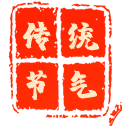 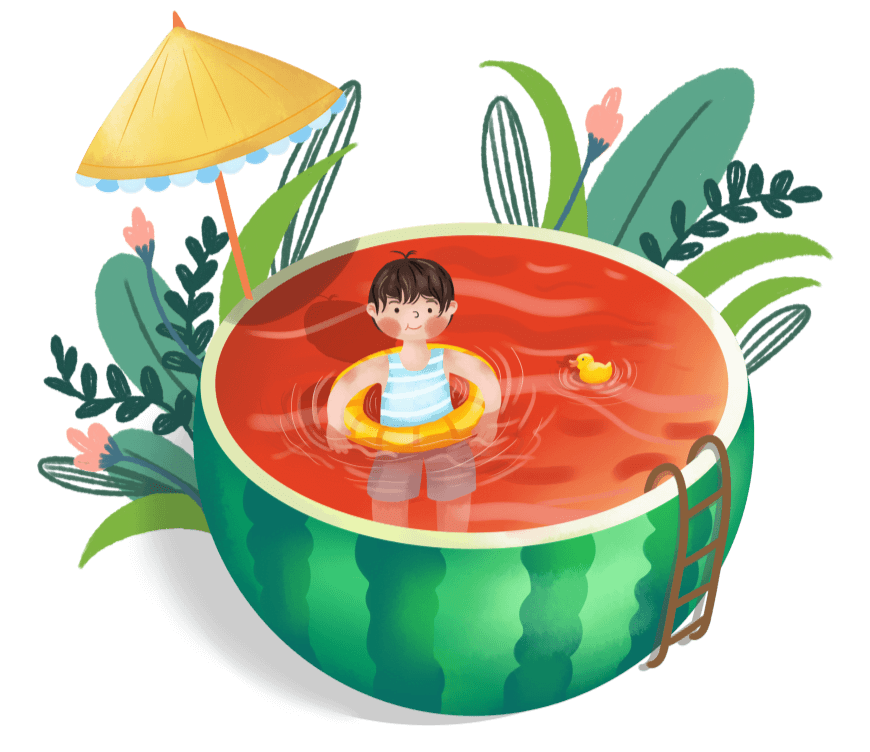 xí
sú
huó
dòng
请在此处添加具体内容，文字尽量言简意赅，简单说明即可，不必过于繁琐。
习俗活动
请在此处添加具体内容，文字尽量言简意赅，简单说明即可，不必过于繁琐。
请在此处添加具体内容，文字尽量言简意赅，简单说明即可，不必过于繁琐。
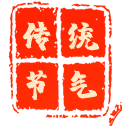 [Speaker Notes: https://www.ypppt.com/]
xí
sú
huó
dòng
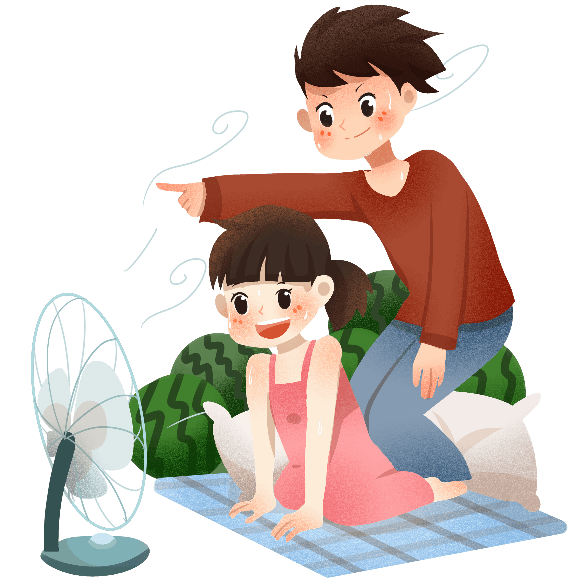 请在此处添加具体内容，文字尽量言简意赅，简单说明即可，不必过于繁琐，请在此处添加具体内容。
请在此处添加具体内容，文字尽量言简意赅，简单说明即可，不必过于繁琐，请在此处添加具体内容。
习俗活动
添加内容
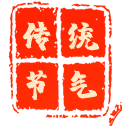 章节叁
qì
hòu
tè
zhēng
气候特征
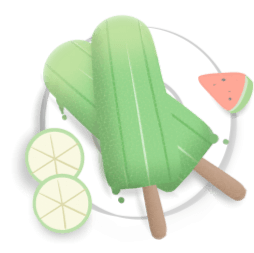 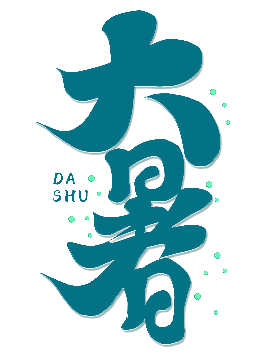 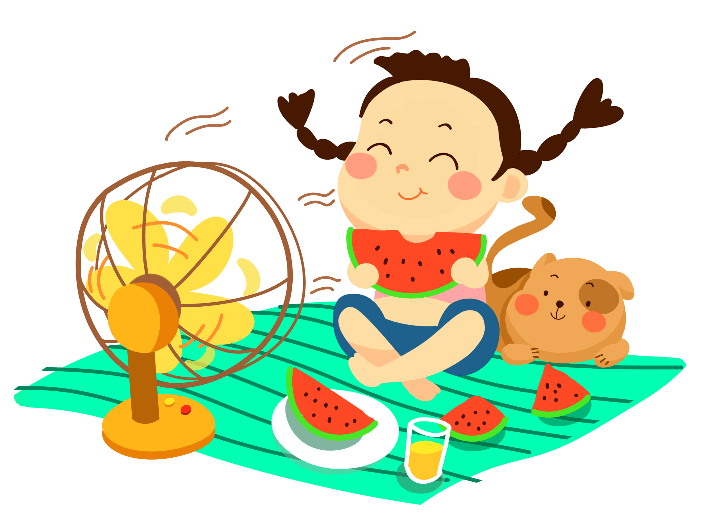 添加内容
请在此处添加具体内容，文字尽量言简意赅，简单说明即可，不必过于繁琐，请在此处添加具体内容。
qì
hòu
tè
zhēng
气候特征
75%
96%
58%
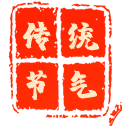 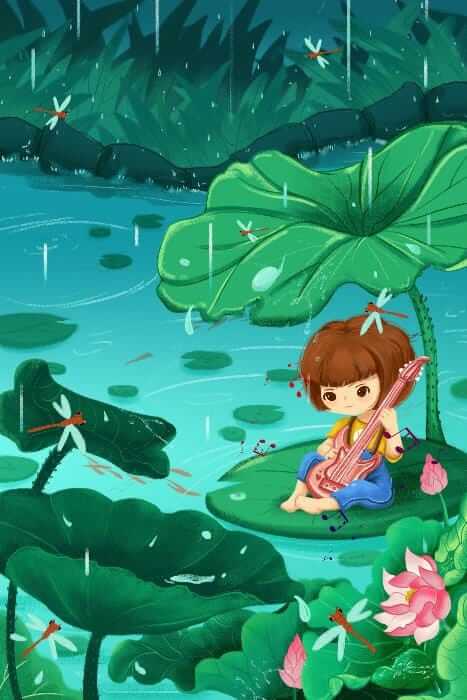 请在此处添加具体内容，文字尽量言简意赅，简单说明即可，不必过于繁琐。
请在此处添加具体内容，文字尽量言简意赅，简单说明即可，不必过于繁琐。
qì
hòu
tè
zhēng
气候特征
请在此处添加具体内容，文字尽量言简意赅，简单说明即可，不必过于繁琐。
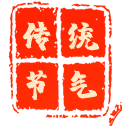 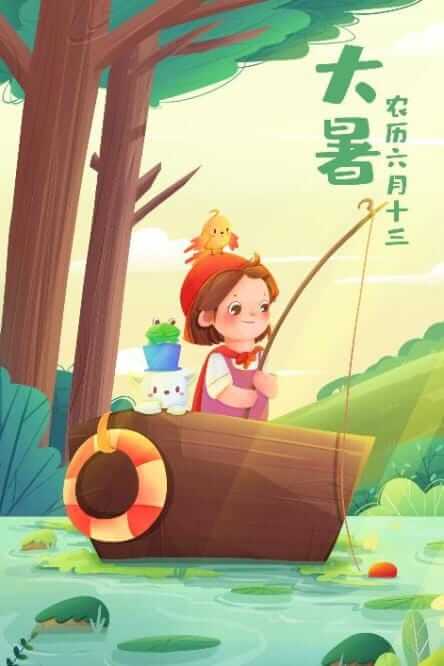 请在此处添加具体内容，文字尽量言简意赅，简单说明即可，不必过于繁琐，请在此处添加具体内容。
请在此处添加具体内容，文字尽量言简意赅，简单说明即可，不必过于繁琐，请在此处添加具体内容。
qì
hòu
tè
zhēng
气候特征
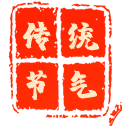 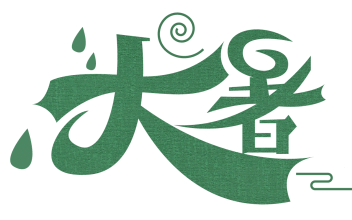 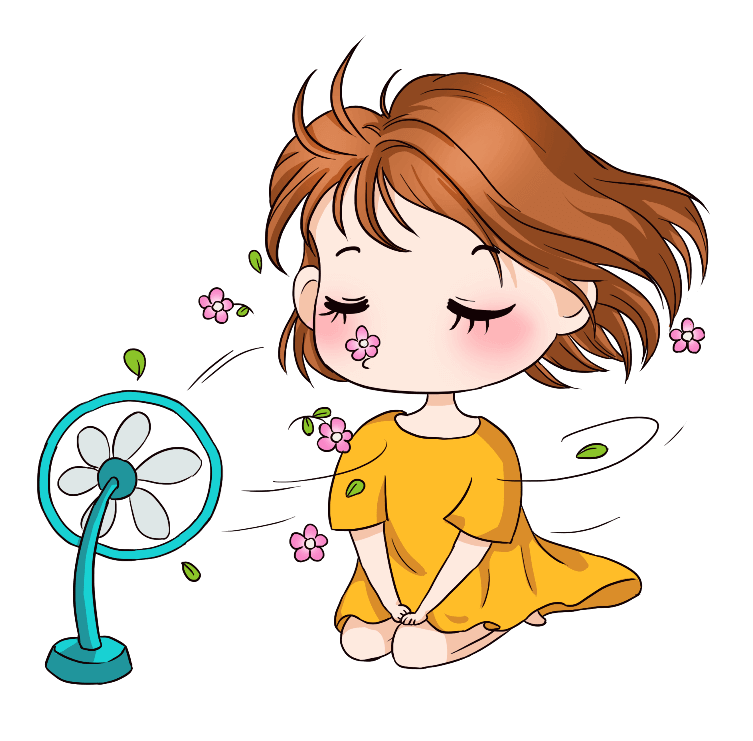 请在此处添加具体内容，文字尽量言简意赅，简单说明即可，不必过于繁琐。请在此处添加具体内容。
qì
hòu
tè
zhēng
请在此处添加具体内容，文字尽量言简意赅，简单说明即可，不必过于繁琐。请在此处添加具体内容。
气候特征
请在此处添加具体内容，文字尽量言简意赅。
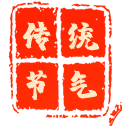 章节肆
jié
qì
yǎng
shēng
节气养生
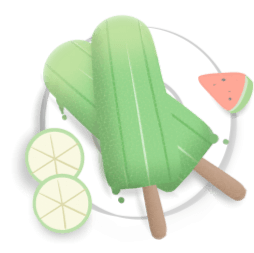 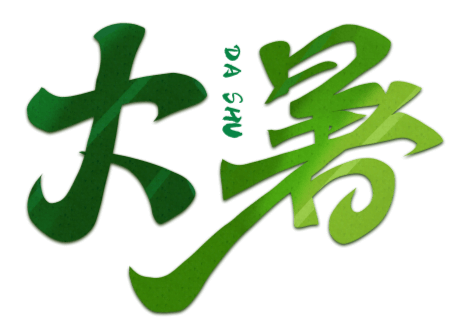 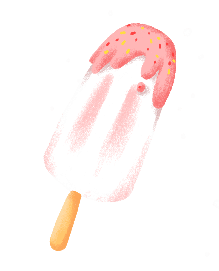 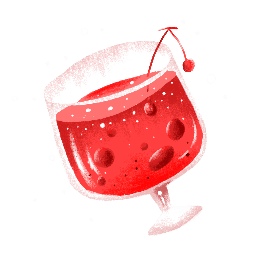 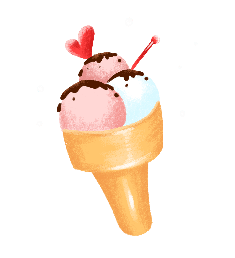 jié
qì
yǎng
shēng
节气养生
请在此处添加具体内容，文字尽量言简意赅，简单说明即可，不必过于繁琐。
请在此处添加具体内容，文字尽量言简意赅，简单说明即可，不必过于繁琐。
请在此处添加具体内容，文字尽量言简意赅，简单说明即可，不必过于繁琐。
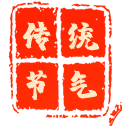 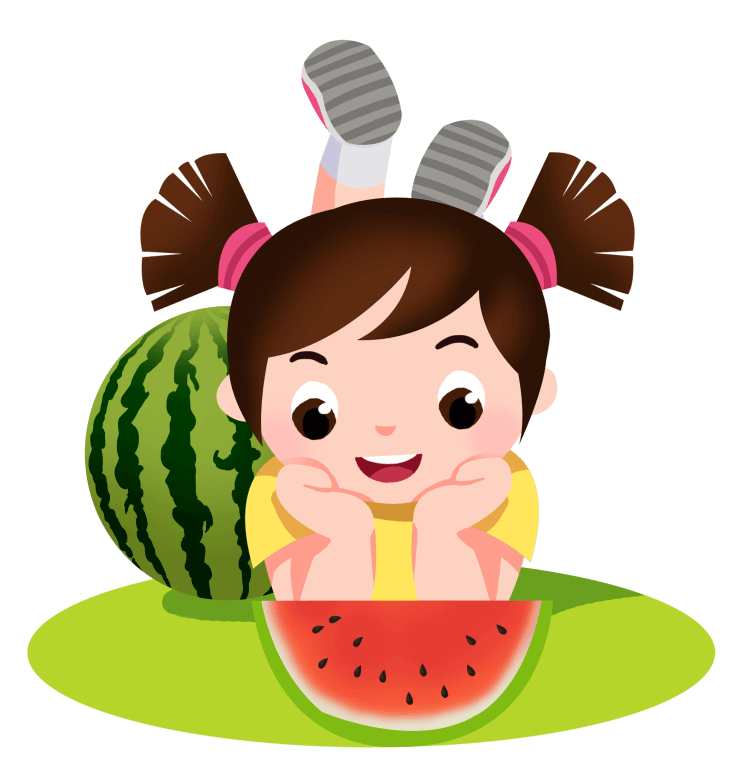 添加内容
请在此处添加具体内容，文字尽量言简意赅，简单说明即可，不必过于繁琐，请在此处添加具体内容。
请在此处添加具体内容，文字尽量言简意赅，简单说明即可，不必过于繁琐，请在此处添加具体内容。
jié
qì
yǎng
shēng
节气养生
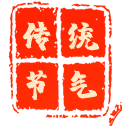 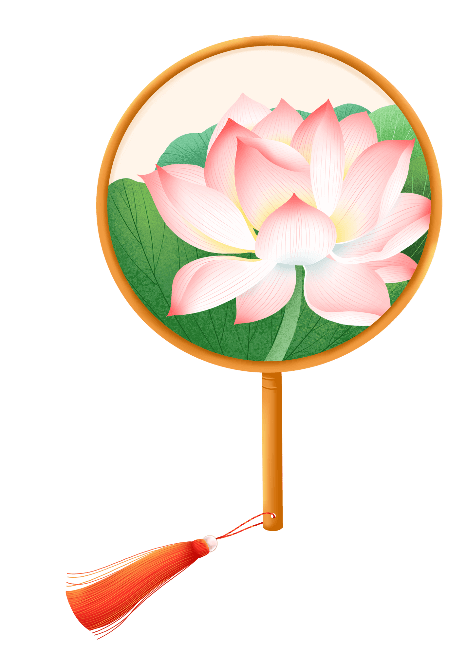 请在此处添加具体内容，文字尽量言简意赅，简单说明即可，不必过于繁琐，请在此处添加具体内容。
请在此处添加具体内容，文字尽量言简意赅，简单说明即可，不必过于繁琐。
添加内容
jié
qì
yǎng
shēng
节气养生
请在此处添加具体内容，文字尽量言简意赅，简单说明即可。
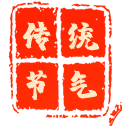 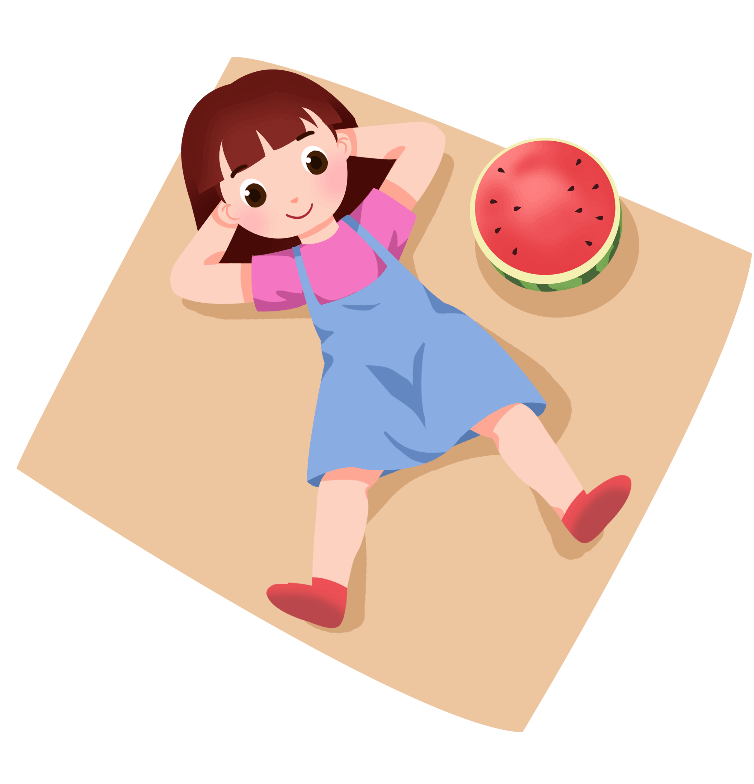 请在此处添加具体内容，文字尽量言简意赅，简单说明即可，不必过于繁琐。
壹
叁
贰
肆
请在此处添加具体内容，文字尽量言简意赅，简单说明即可，不必过于繁琐。
jié
qì
yǎng
shēng
节气养生
请在此处添加具体内容，文字尽量言简意赅，简单说明即可，不必过于繁琐。
请在此处添加具体内容，文字尽量言简意赅，简单说明即可，不必过于繁琐。
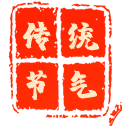 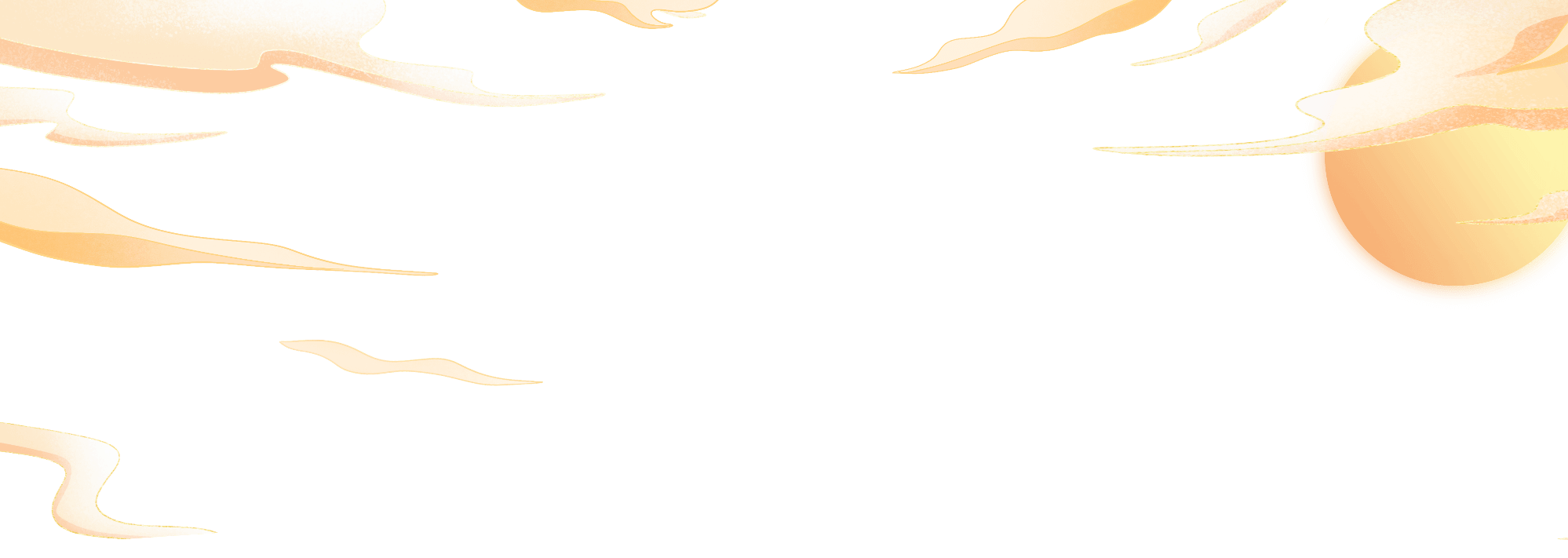 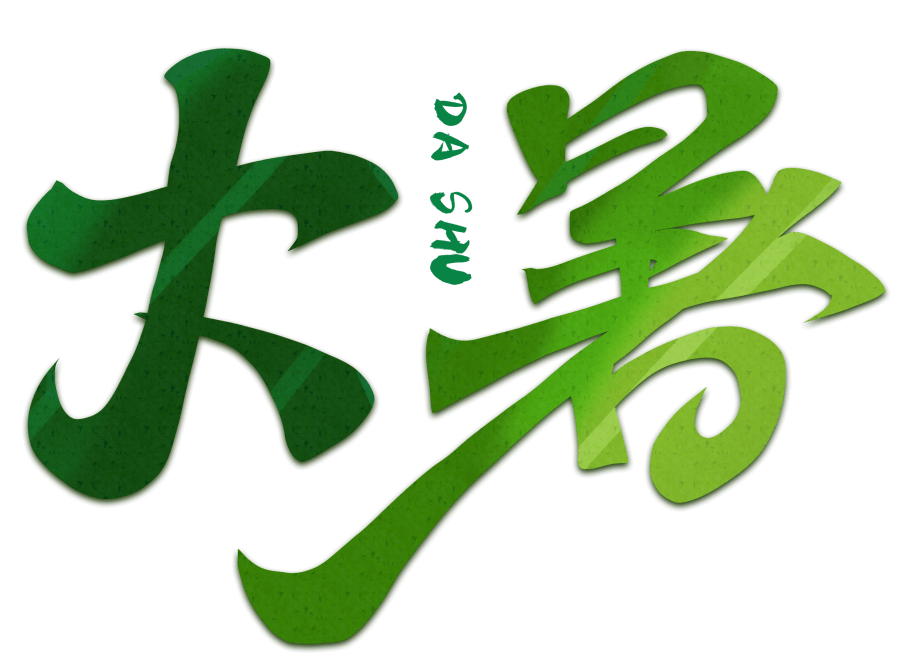 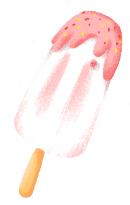 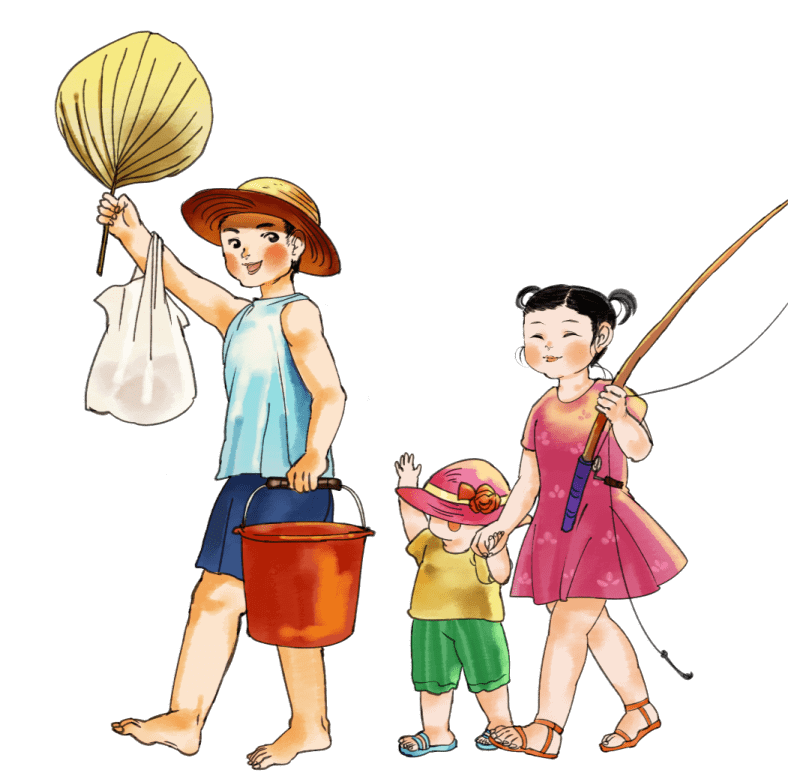 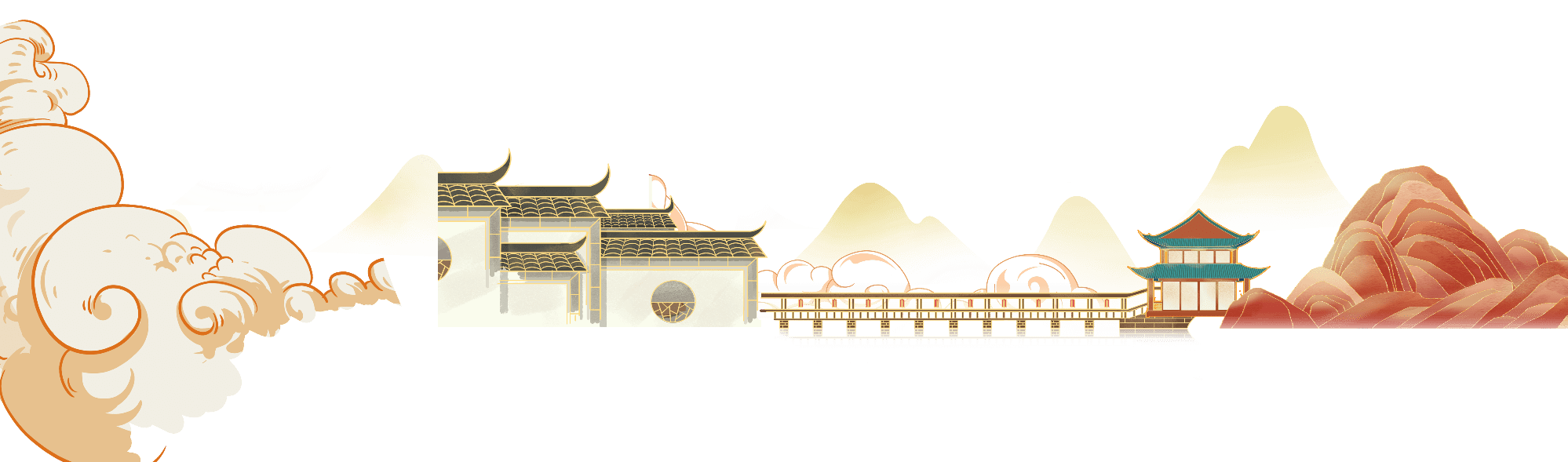 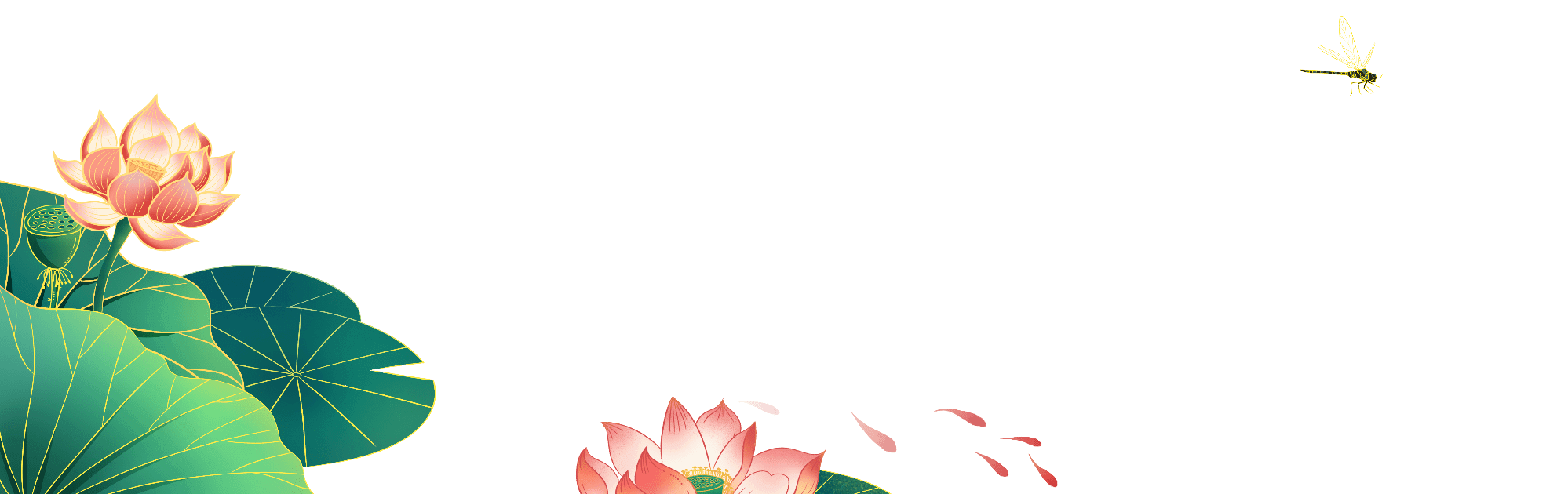 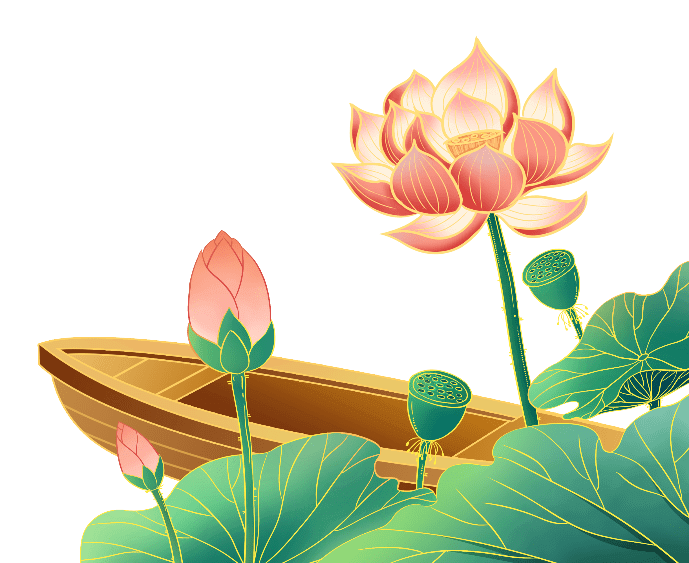 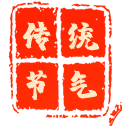 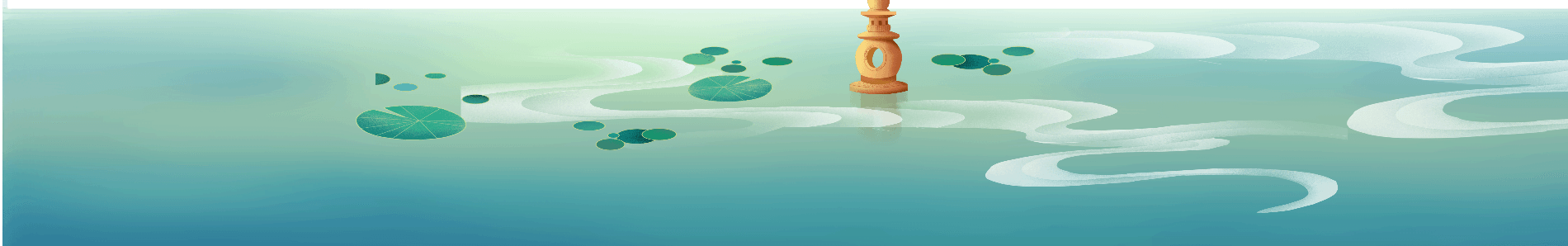 更多精品PPT资源尽在—优品PPT！
www.ypppt.com
PPT模板下载：www.ypppt.com/moban/         节日PPT模板：www.ypppt.com/jieri/
PPT背景图片：www.ypppt.com/beijing/          PPT图表下载：www.ypppt.com/tubiao/
PPT素材下载： www.ypppt.com/sucai/            PPT教程下载：www.ypppt.com/jiaocheng/
字体下载：www.ypppt.com/ziti/                       绘本故事PPT：www.ypppt.com/gushi/
PPT课件：www.ypppt.com/kejian/
[Speaker Notes: 模板来自于 优品PPT https://www.ypppt.com/]